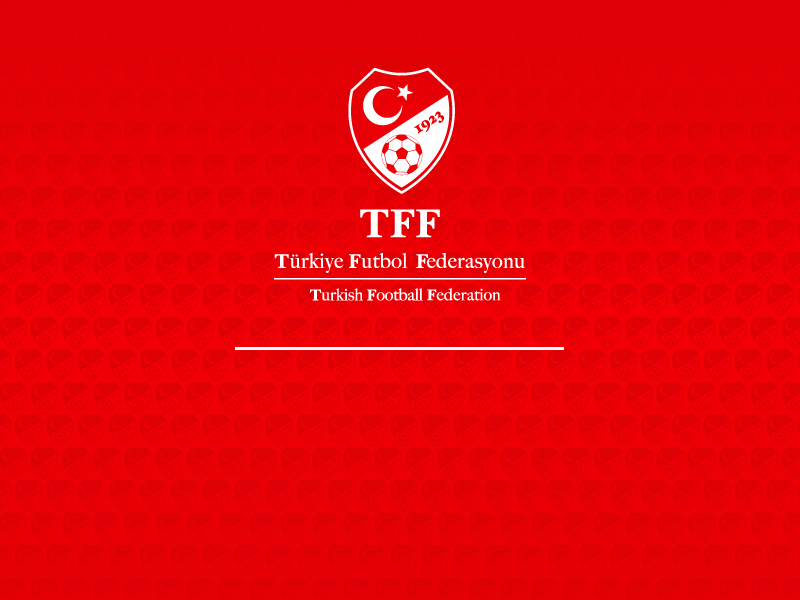 2014-15 SEZONU
KADINLAR 1., 2. VE 3. LİG FİKSTÜR ÇEKİMİ
Kadınlar 1. Lig Kulüpleri
Kadınlar 2. Lig Kulüpleri
Kadınlar 3. Lig 1. Grup
Kadınlar 3. Lig 2. Grup
Kadınlar 3. Lig 3. Grup
Kadınlar 3. Lig 4. Grup
Kadınlar 3. Lig 5. Grup
Kadınlar 3. Lig 6. Grup
Kadınlar 3. Lig 7. Grup
Kadınlar 3. Lig 8. Grup